Detention Pond Layout
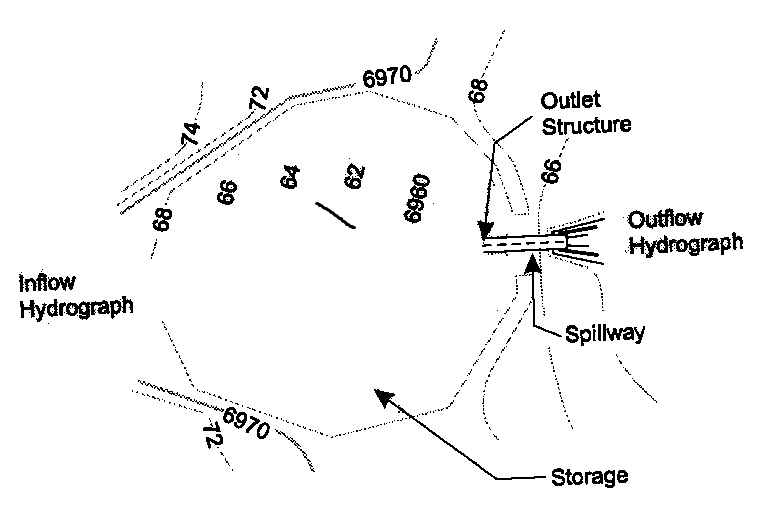 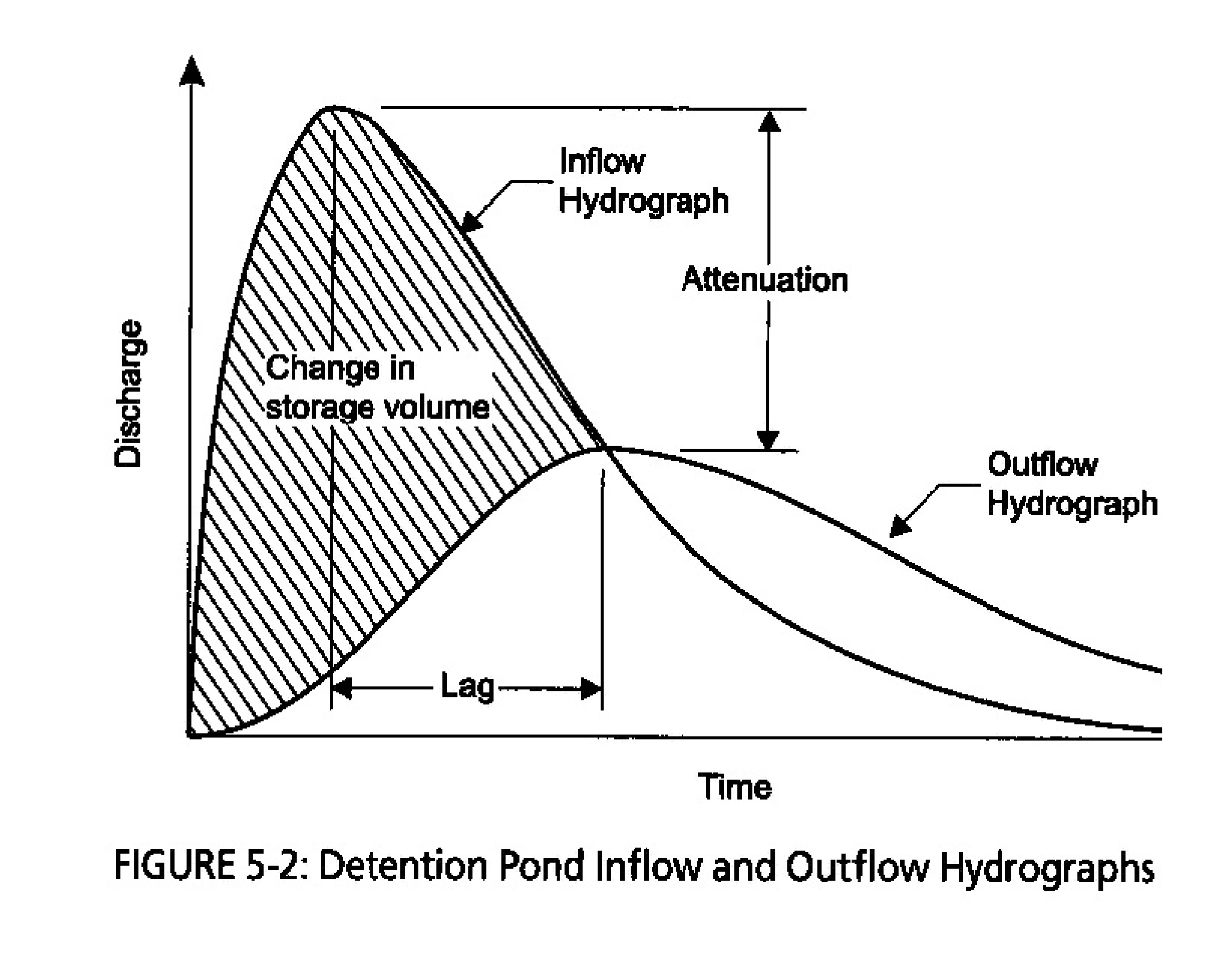 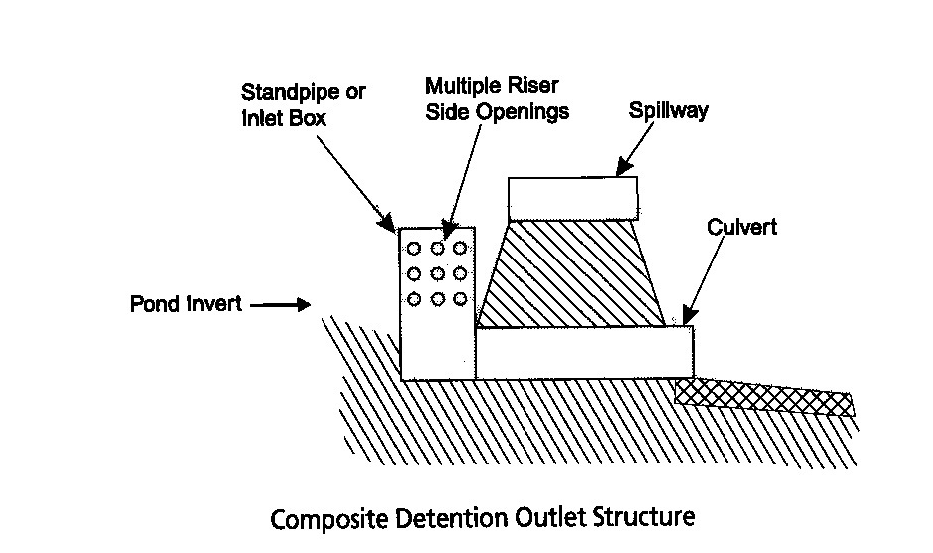 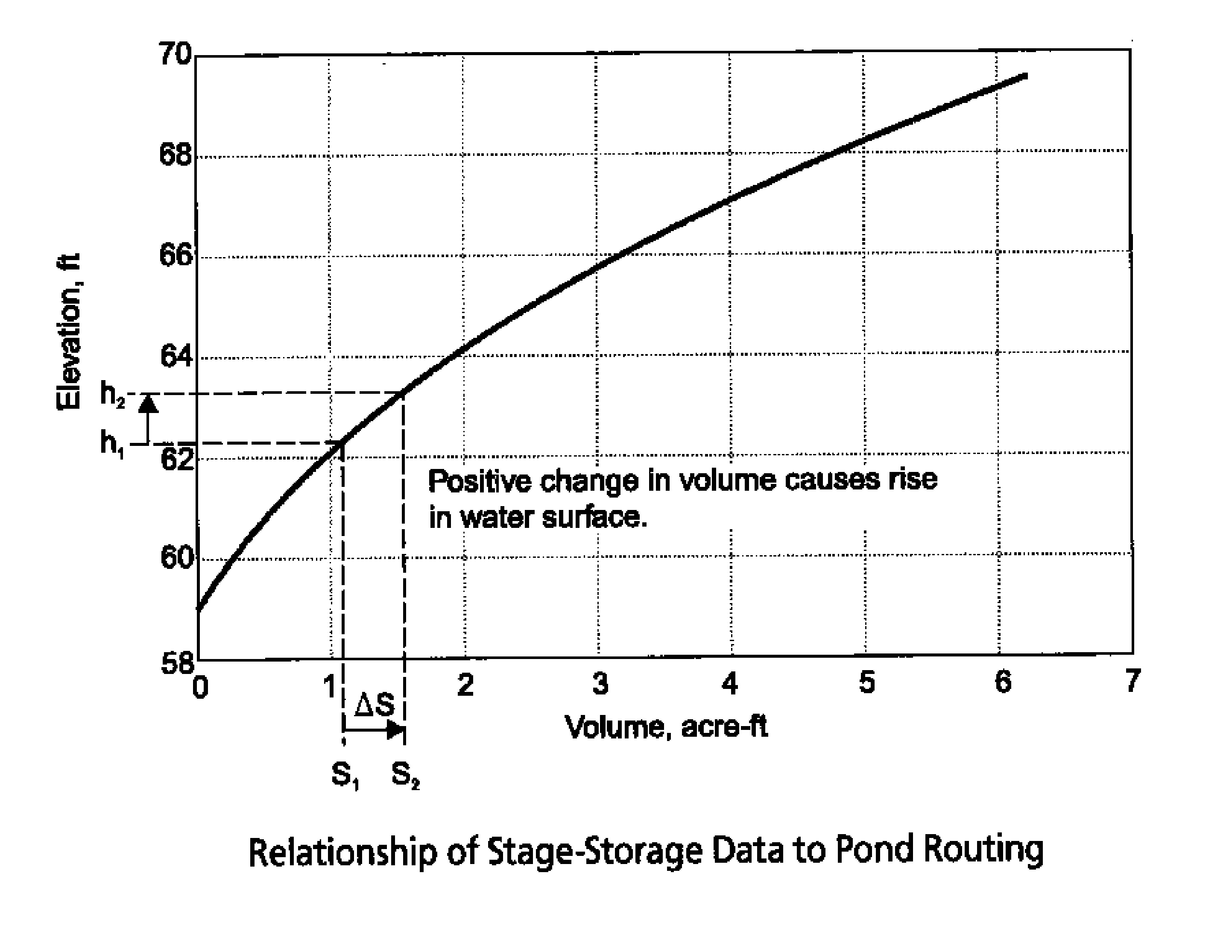 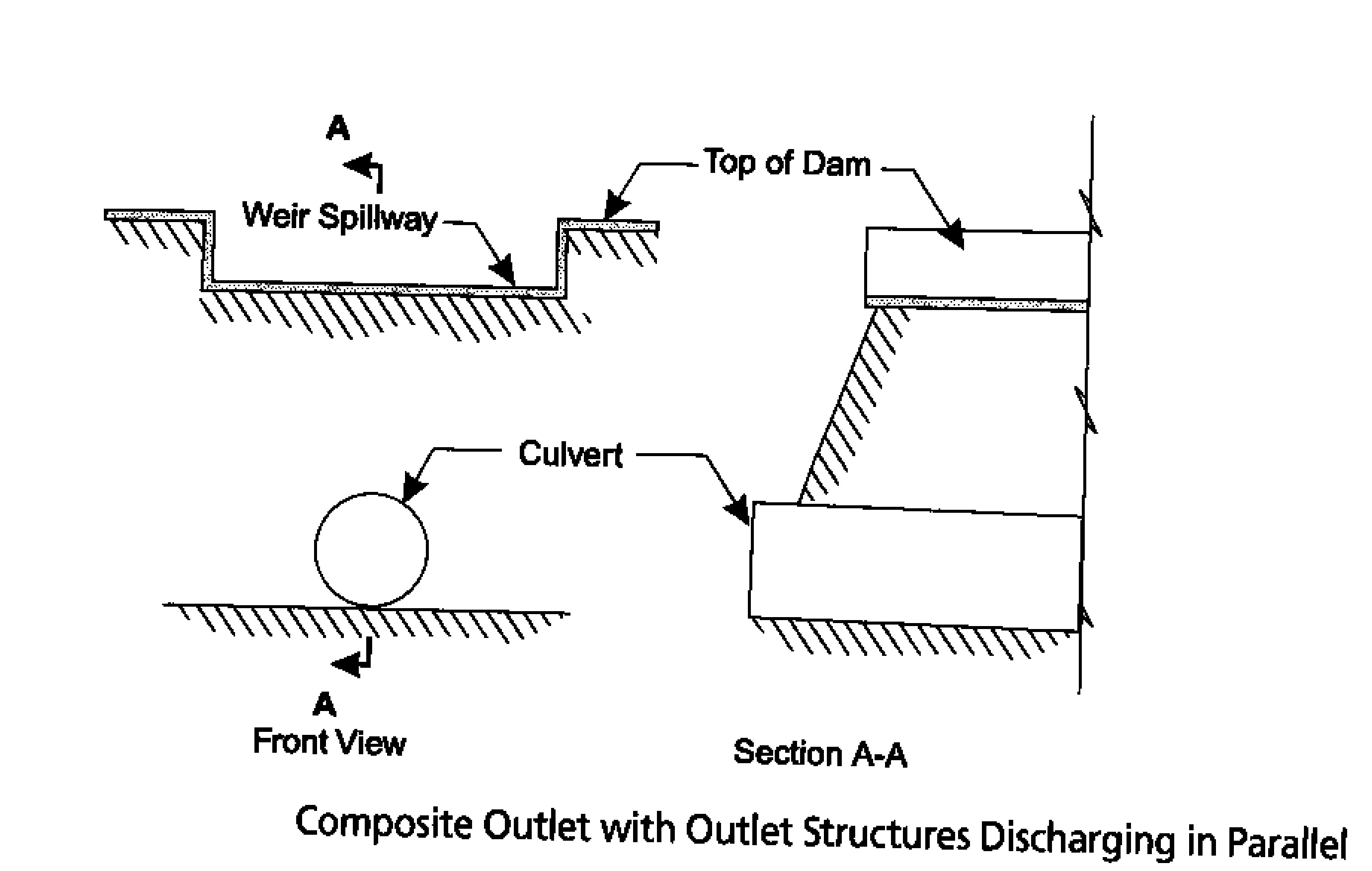